Présentation de l’Avancée Stage
Hugo Poirier
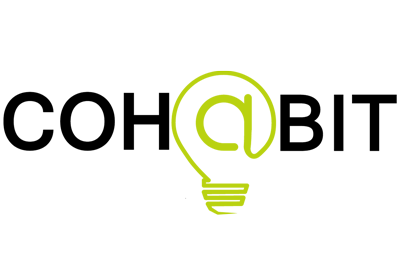 1
Présentation faite le 27 Avril 2021
Poirier Hugo
Introduction
Mise à jour de l’avancée des bancs de tests
(Kicker – Dribbler – Moteur/Roue)
Définir les besoins informatiques
Présentation des solutions envisagées
Questionnement sur les limites du banc de tests
2
Introduction
Trois types de besoins informatiques
Acquisition et Analyse des données
Manipulation du robot
Gestion de l’interface
Interface modulable

Stage Clémence ? 

Forme non défini
Déclenchement du Kicker

Déclenchement du Dribbler

Manipulation des Moteurs-Roues

Codes tests des drivers
Angle maximal du pendule (Kicker)

Courant et Tension (Dribbler)

Vitesse de rotation des roues et couple moteur

Barrières optiques
3
I. Présentation du Schéma-Bloc du Système
4
I. Présentation du Schéma-Bloc du Système
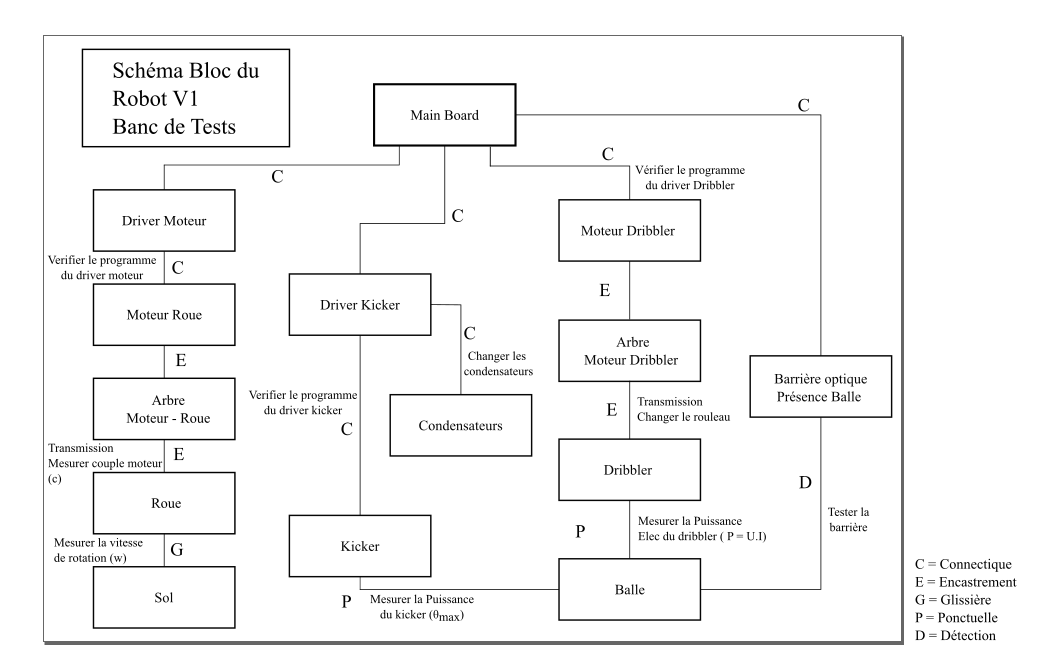 5
I. Présentation du Schéma-Bloc du Système
Dribbler
Moteur-Roue
Kicker
Tester le driver Kicker

Changer les condensateurs

Mesurer la puissance du kicker

Tester les barrières optiques
Tester le driver Dribbler

Vérifier la transmission 

Changer le rouleau

Mesurer l’efficacité du dribbler
Tester le driver Moteur-Roue

Mesurer le couple moteur

Vérifier la transmission

Mesurer la vitesse de rotation des roues
6
II. Banc Kicker
7
II. Banc Kicker
Programmes informatiques
Analyse réaction pratique :
Codes tests ou Utilisateur ?
Tester les drivers
Accessibles sur la V2
Utilisateur
Changer les condensateurs
Principe du pendule
Inchangé
Mesurer la puissance du kicker
Tester les barrières optiques
8
III. Banc Dribbler
9
III. Banc Dribbler
Changement du rouleau
possible
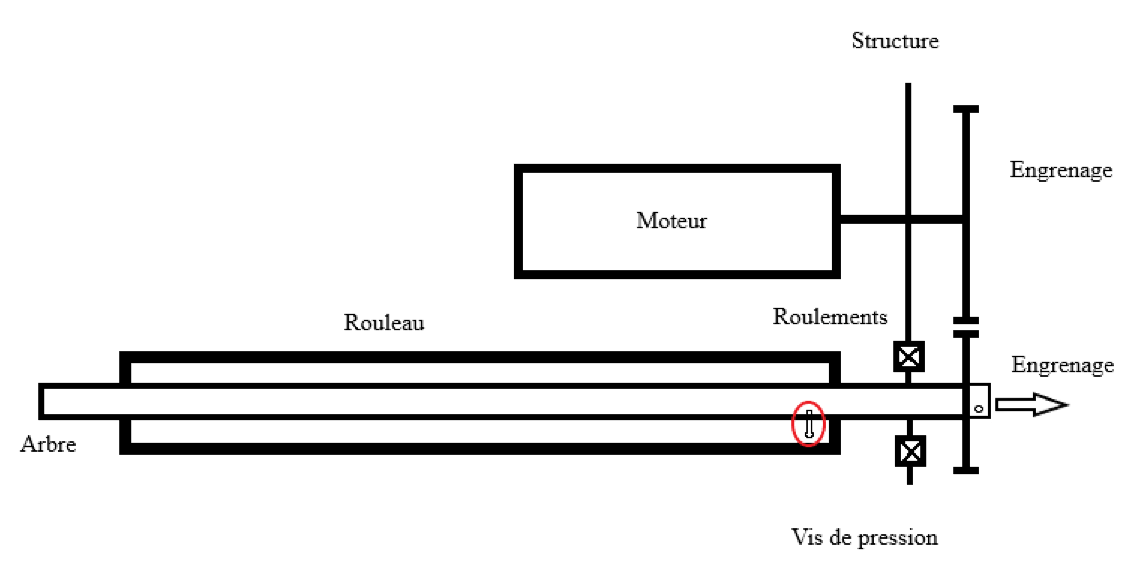 Mesurer l’efficacité du dribbler 
Plan incliné envisagé ?
 Utilisateur 
(contrôle visuel)
Schéma simplifié du banc Dribbler
10
IV. Banc Roue / Moteur
11
IV. Banc Moteur-Roue
Cas avec Roue dans le vide
Tester le Driver Moteur
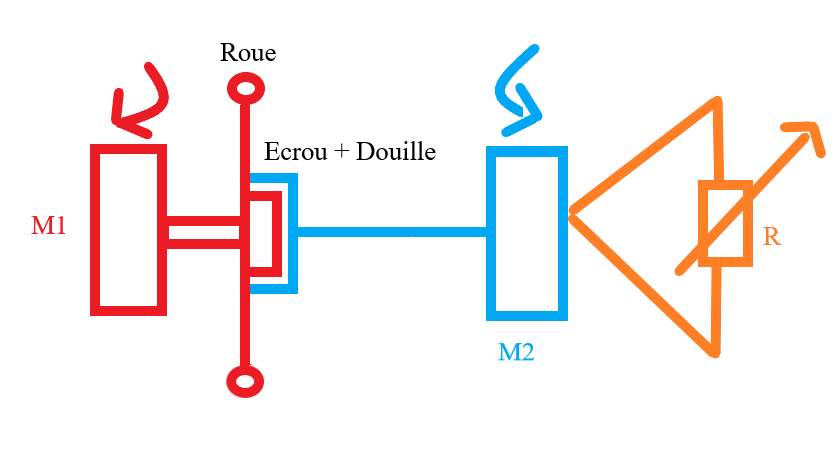 Vérifier la transmission
Mesurer le couple moteur
Mesurer la vitesse de rotation des roues
12
Schéma simplifié du banc Moteur-Roue avec roue dans le vide
IV. Banc Moteur-Roue
Cas avec Roue au sol
Mesurer la vitesse de rotation des roues avec frottements
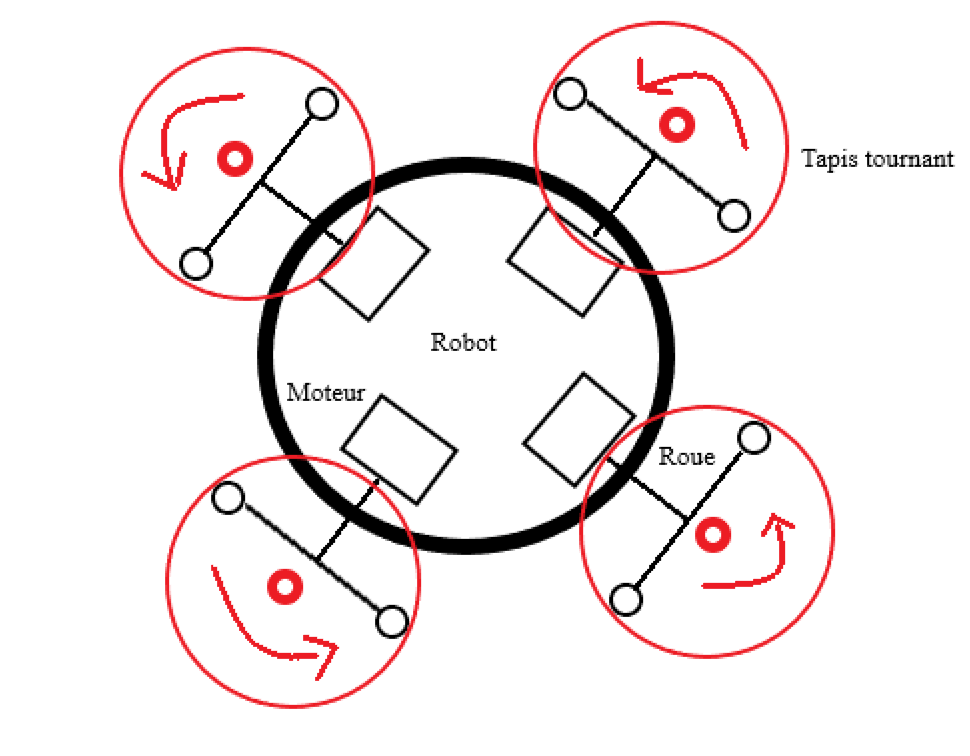 Mesurer le couple moteur
Consommation
Détermination de la Puissance avec frottements
13
Schéma simplifié du banc Moteur-Roue avec roue au sol vu de dessus
IV. Conclusion
14
Conclusion
Manipulation du robot
Besoins informatiques
Acquisition et Analyse des données
Gestion de l’interface
Dessin des « platines » adaptables
Conception du banc modulable
Modèle CAO des schémas présentés
15
Merci de votre attention
16